46-4
This work is licensed under a Creative Commons Attribution-ShareAlike 4.0 International License.
Please add this statement to all the videos you create.
English Bible quotes are from the World English Bible US, which is in the public domain.
[Speaker Notes: Ch
46 Ascention & Pentacost
1. Great Commission/Ascension - Acts 1:1-8; Matthew 28:18-20; Acts 1:9-11 (Left
Top)
2. Receiving Holy Spirit - Acts 2:1-4 (Right Top)
3. Peter Addresses the crowd - Acts 2:5-41 (Right Bottom)
4. Community of Believers - Acts 2:42-47 (Left Bottom)]
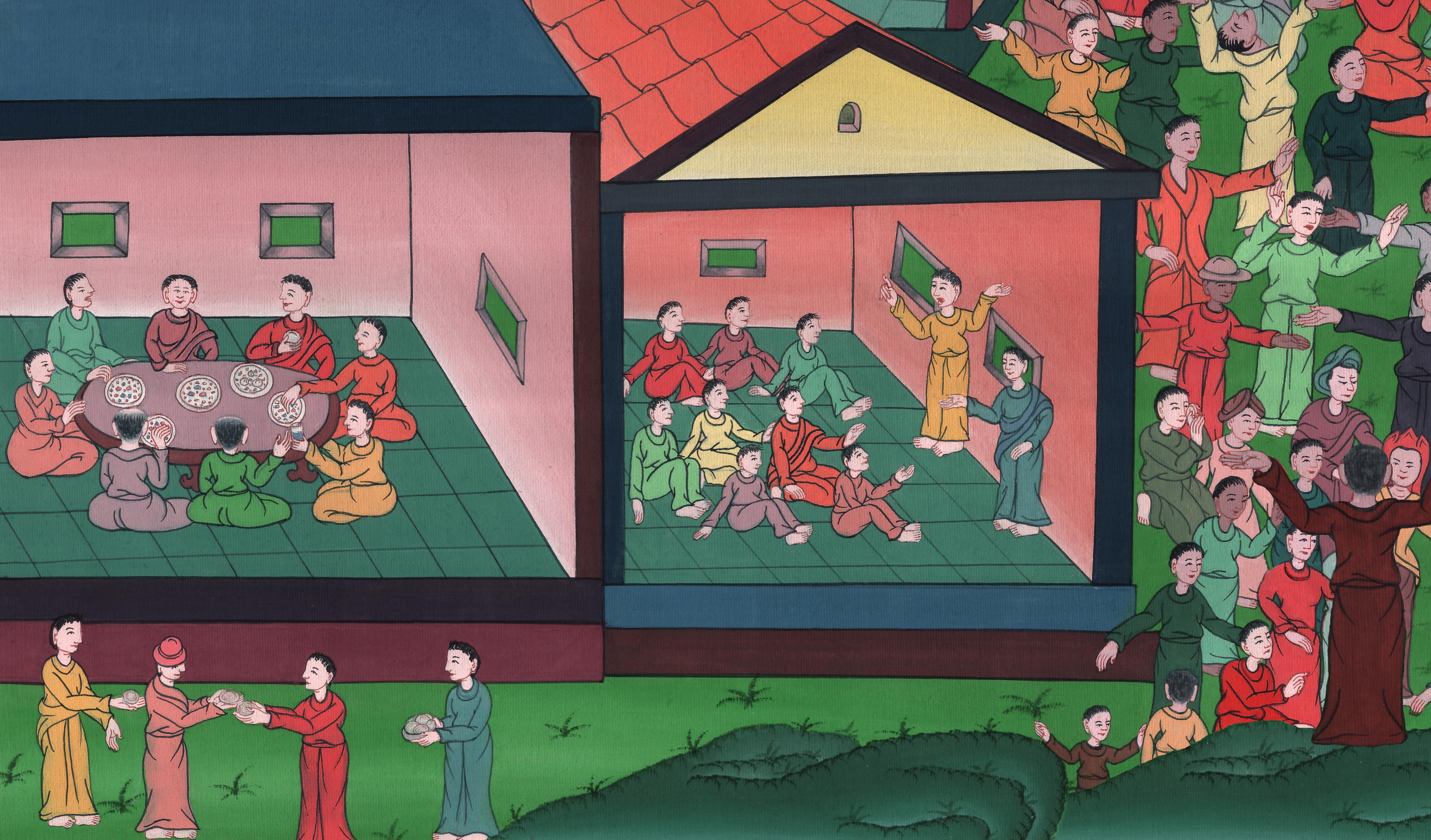 Community of Believers 
Acts 2:41-47
Community of Believers 
Acts 2:41-47
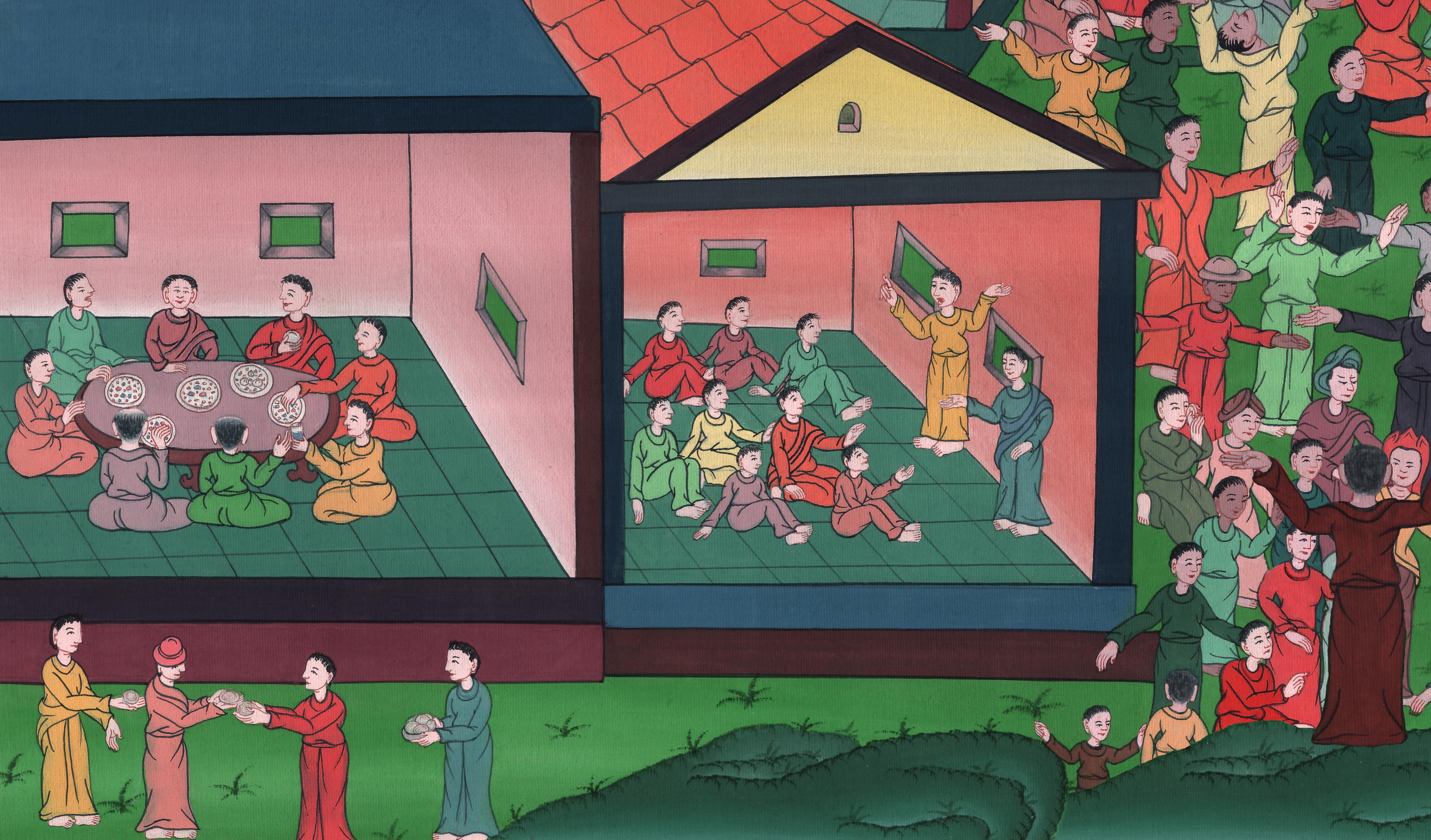 Community of Believers 
Acts 2:41-47
41Then those who gladly received his word were baptized. There were added that day about three thousand souls.
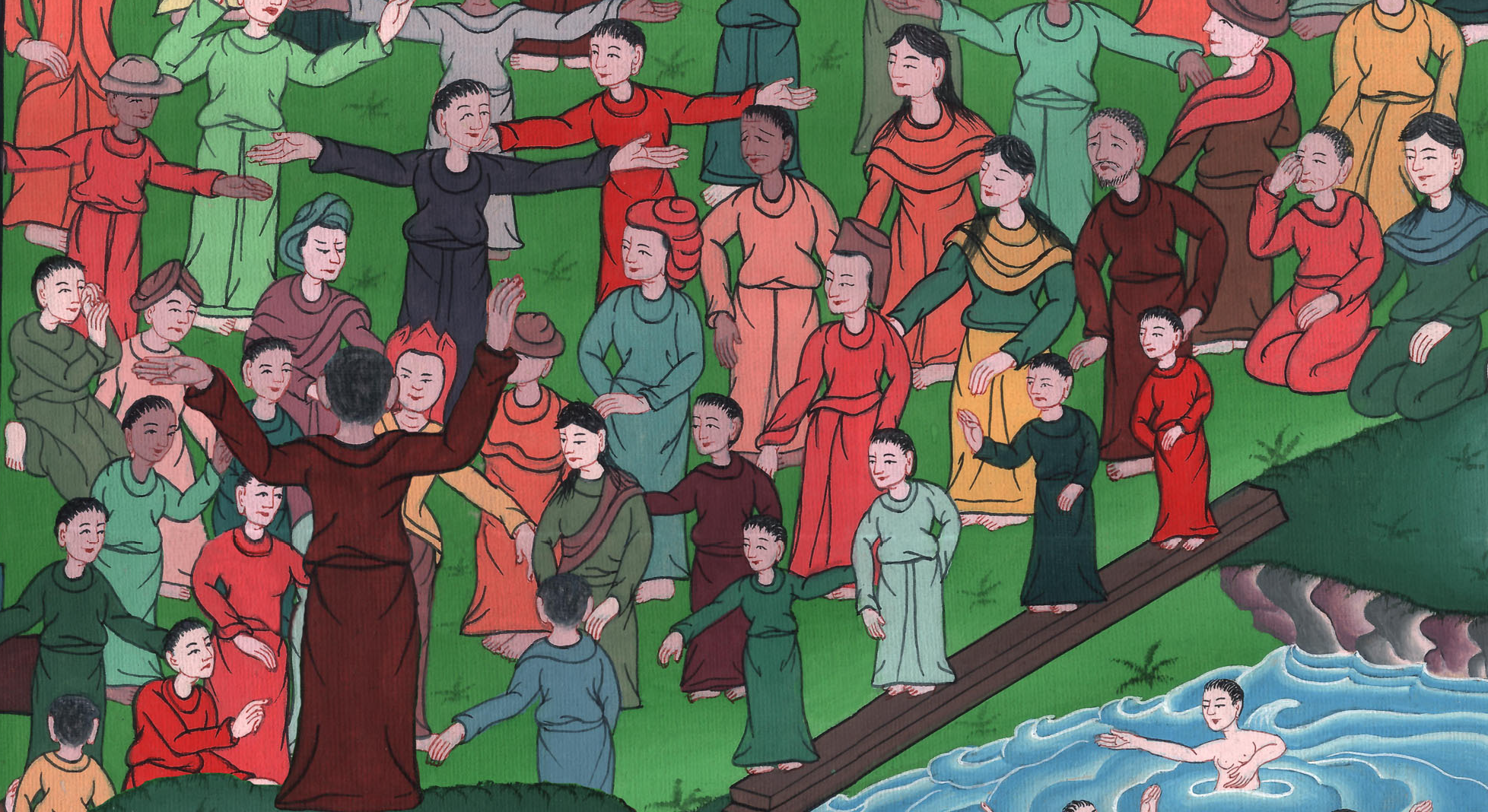 Acts 2:41
42They continued steadfastly in the apostles’ teaching and fellowship, in the breaking of bread, and prayer.
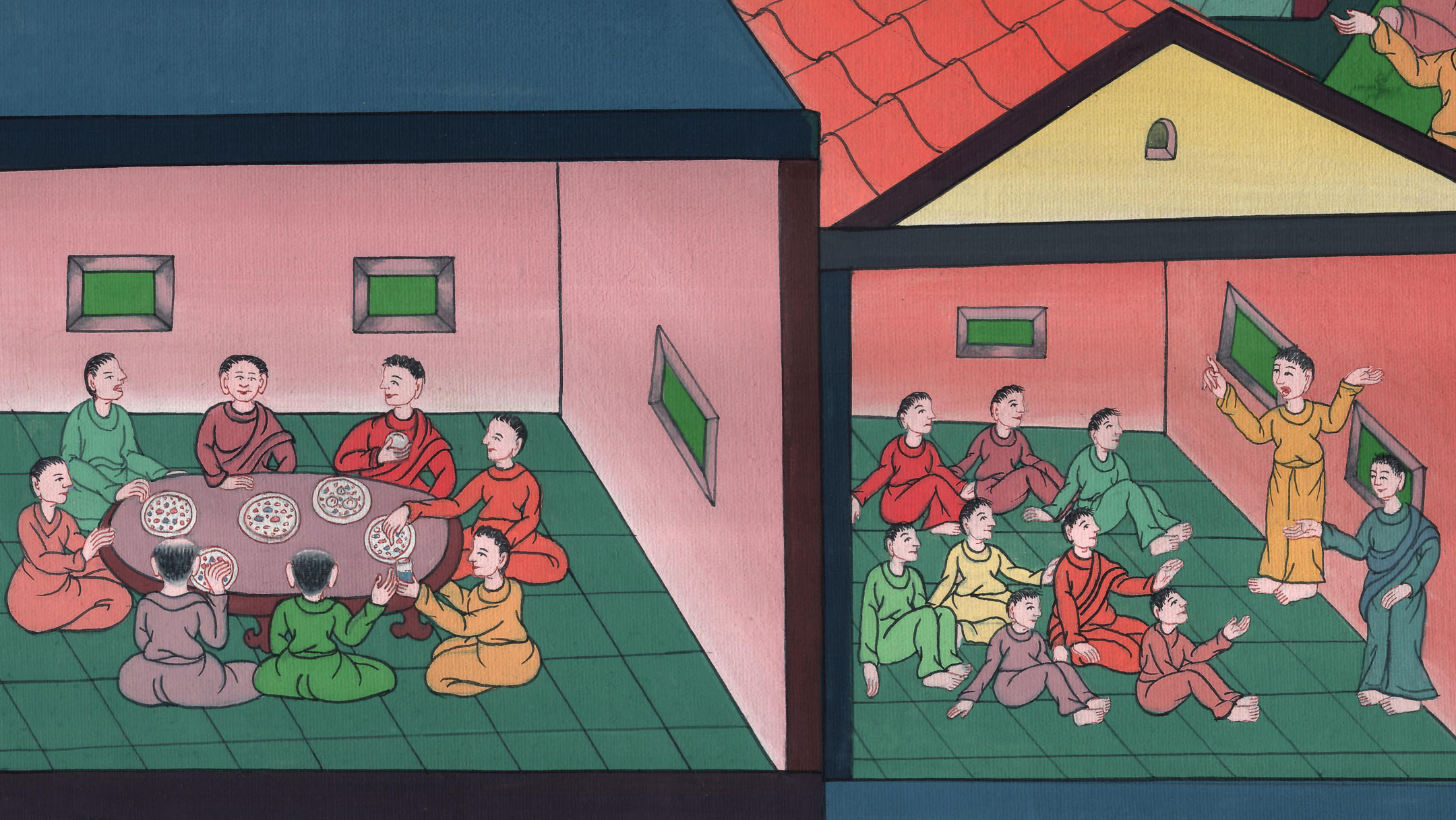 Acts 2:42
43Fear came on every soul, and many wonders and signs were done through the apostles.
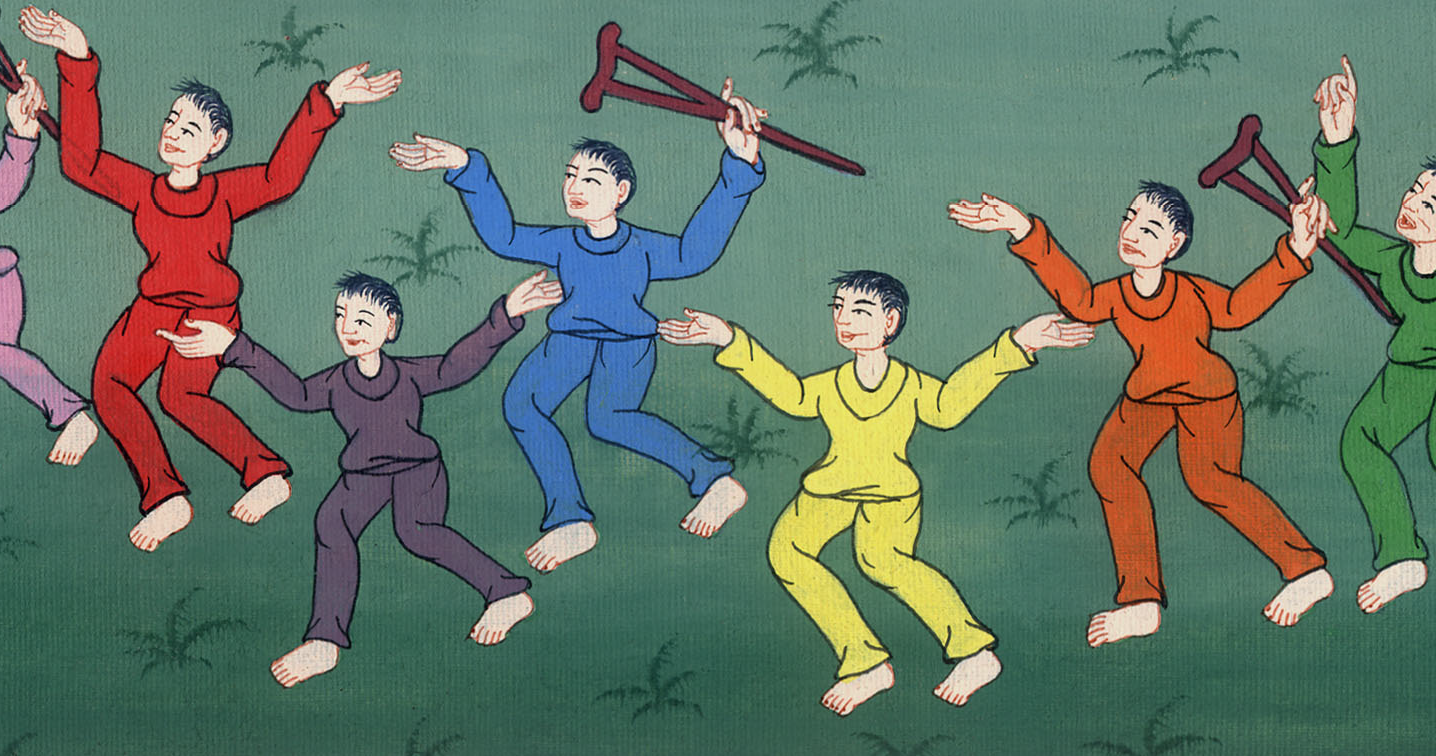 Acts 2:43
44All who believed were together, and had all things in common.
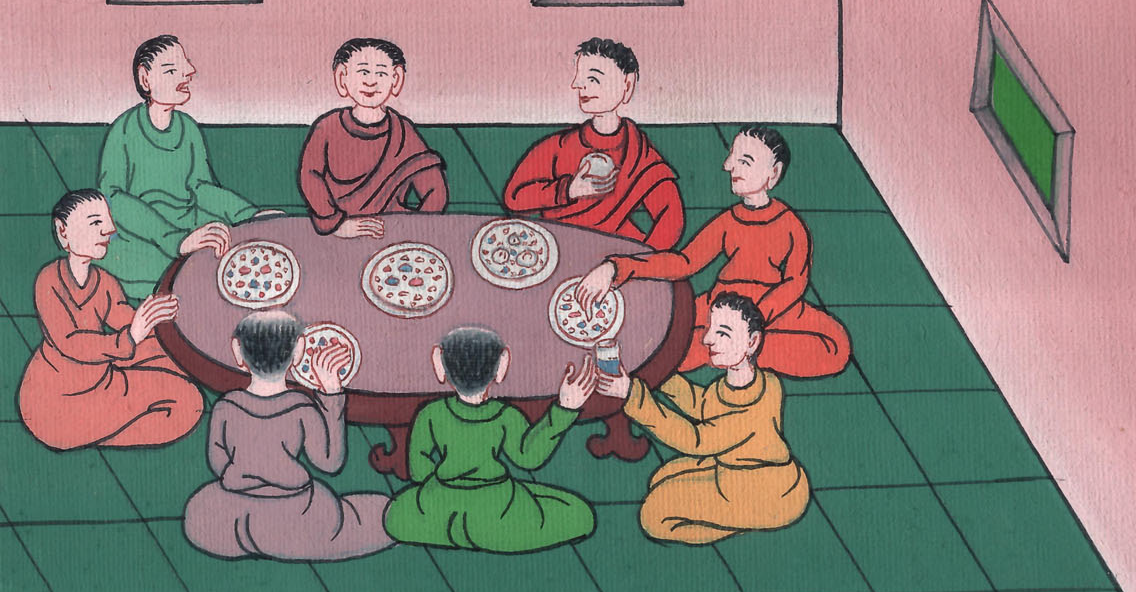 Acts 2:44
45They sold their possessions and goods, and distributed them to all, according as anyone had need.
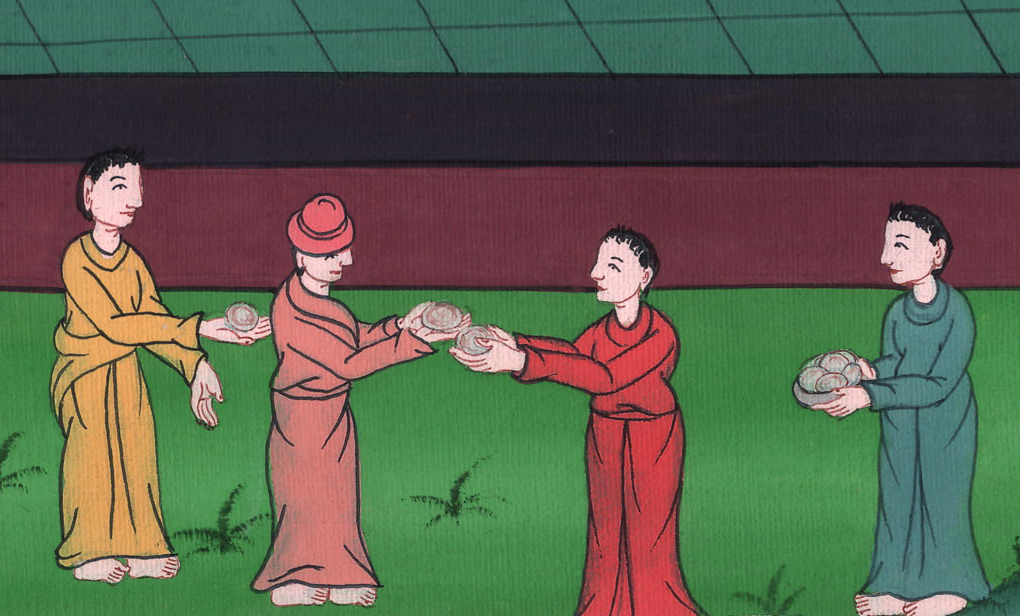 Acts 2:45
46Day by day, continuing steadfastly with one accord in the temple, and breaking bread at home, they took their food with gladness and singleness of heart,
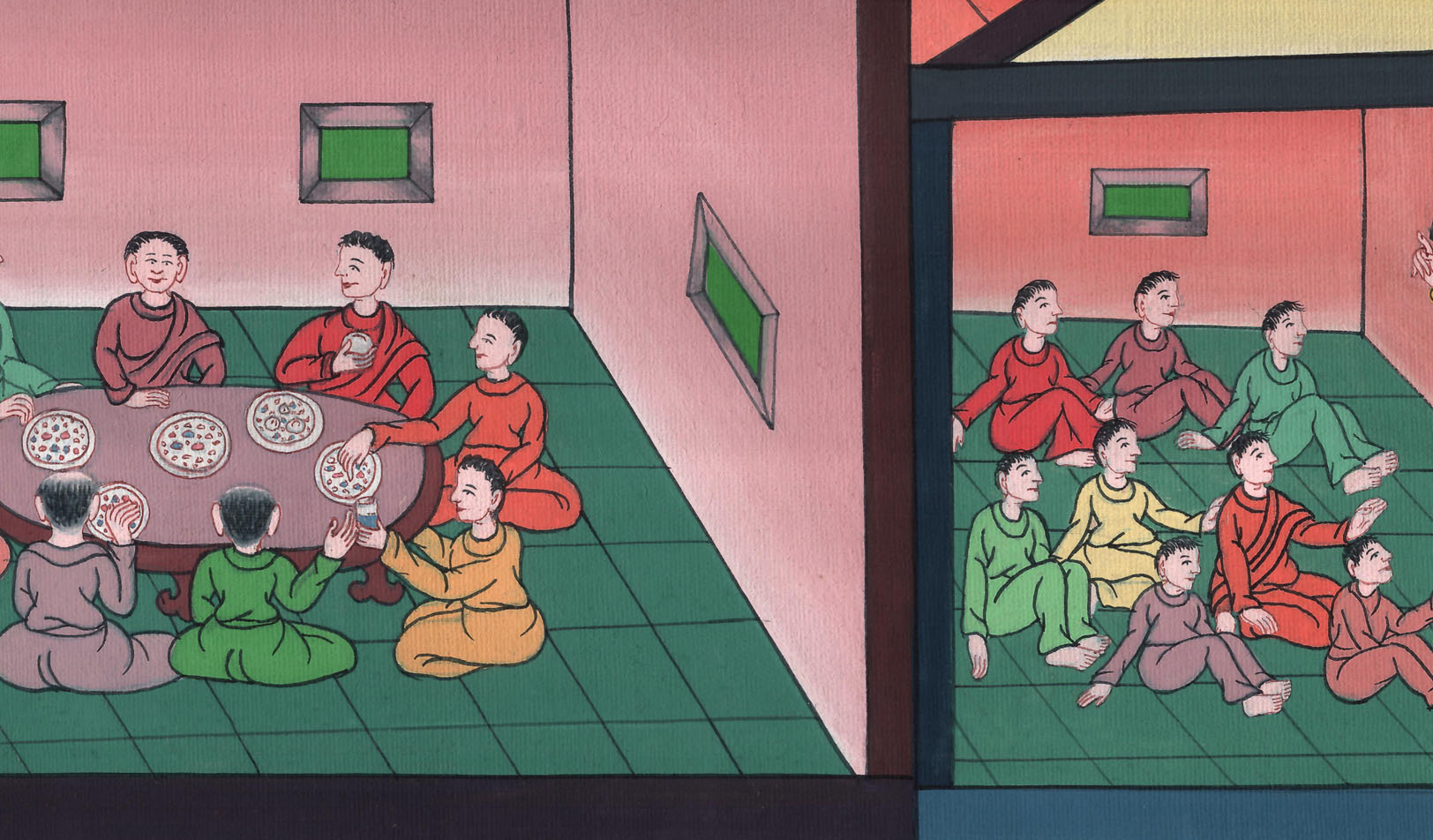 Acts 2:46
47praising God and having favor with all the people. The Lord added to the assembly day by day those who were being saved.
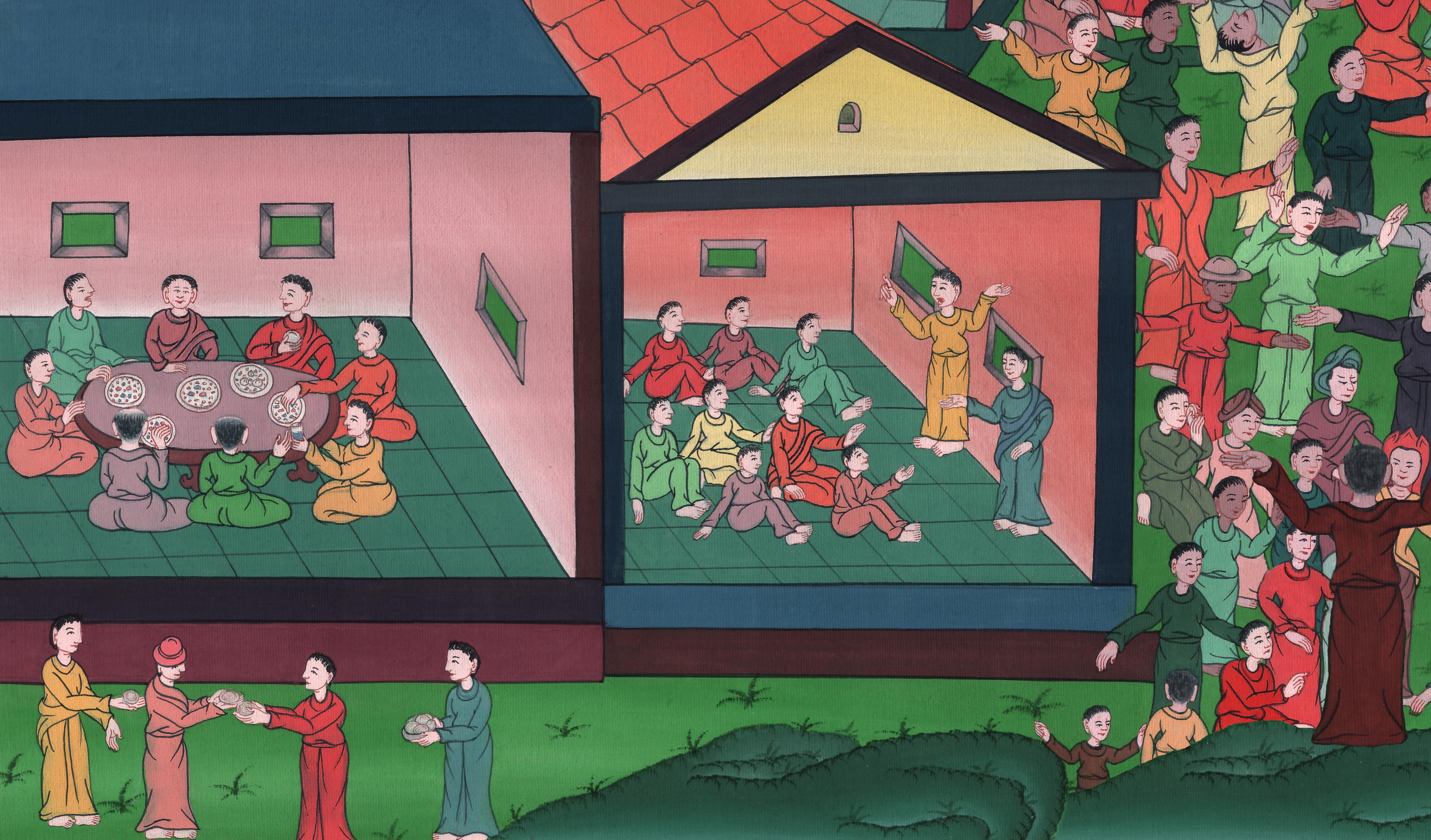 Acts 2:46